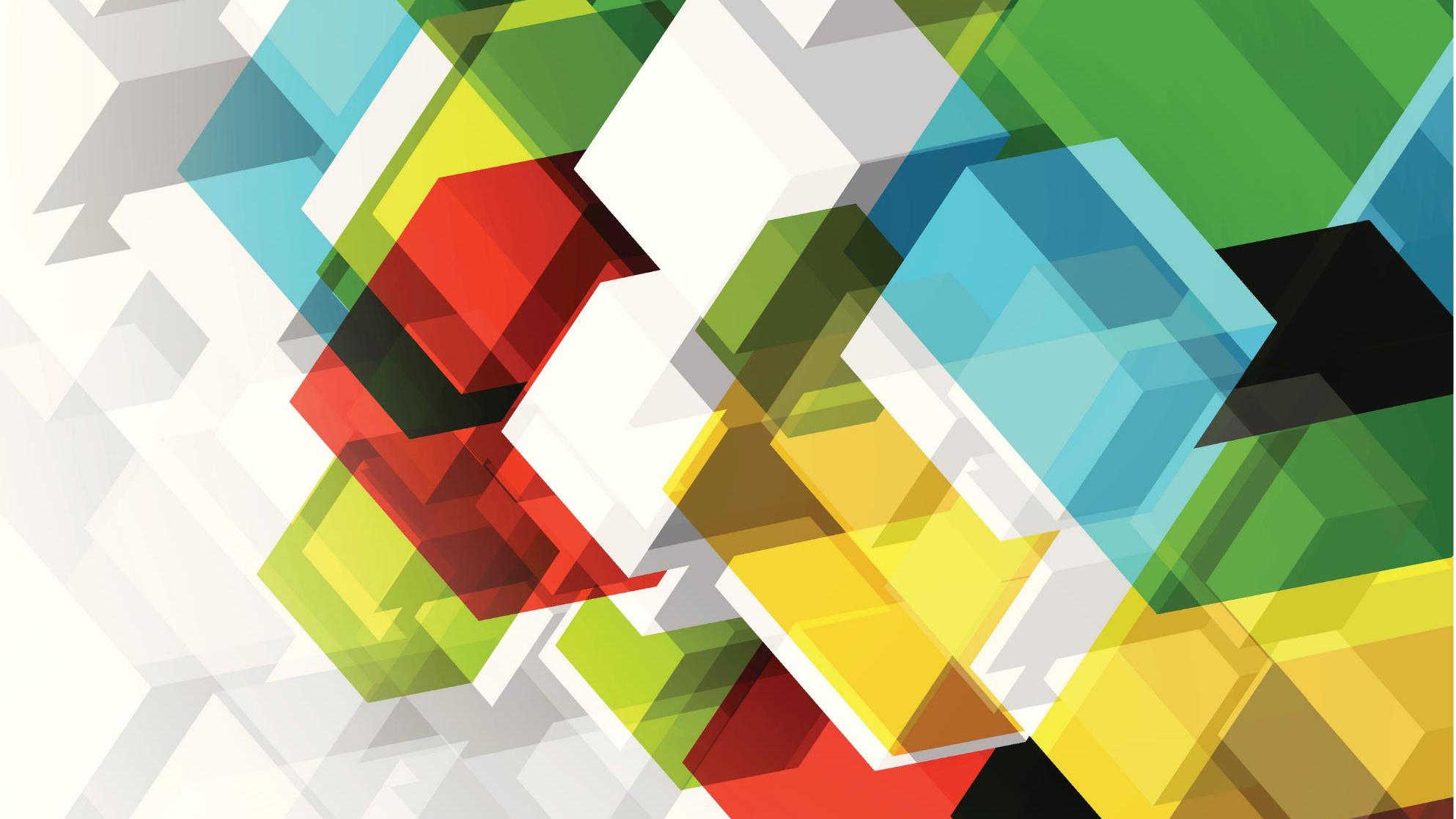 中國醫藥大學
自殺防治講座
王順輝 諮商心理師
講者簡介
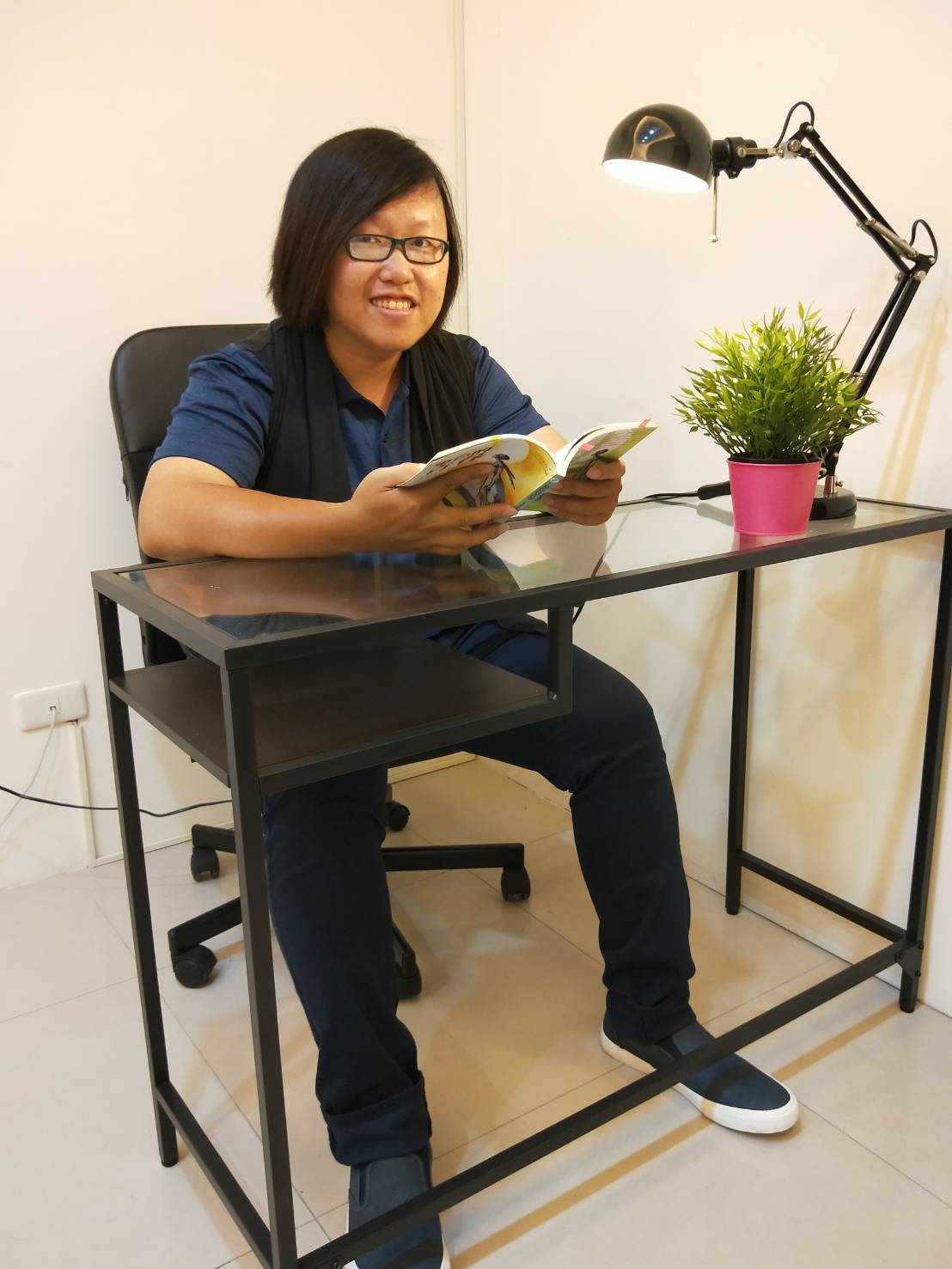 現職-
蛹之生心理諮商所 諮商心理師

經歷-
臺中市政府家暴防治中心 合作心理師
犯罪被害人保護協會 合作心理師
財團法人伊甸社會福利基金會 合作心理師
臺中市立善水國民中小學 兼任心理師
台中市諮商心理師公會 第六屆 倫理委員
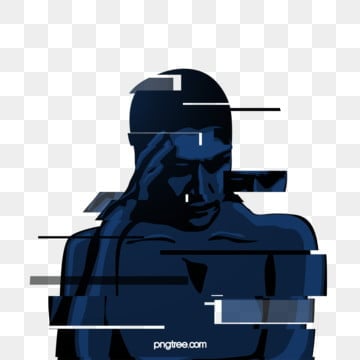 自傷/自殺
廣義自傷含括了自殺、企圖自殺，和各種可以傷害自己身心健康的作為（許文耀、吳英璋、胡淑媛、翁嘉英，1994），將自傷與自殺視為自傷程度的不同。
狹義自傷，指的是個人刻意、直接地造成對於自己身體的傷害，其行為之目的並非想要造成自己死亡的結果（唐子俊、郭敏慧譯，2002）。
「自傷行為」與「自殺」是有差別的
【自傷】是「有意地」以任何方式傷害自己的身心健康，但沒有結束自己生命的清楚意圖，但在衝動下可能因此而造成意外
【自殺】則是採取任何方式與行動企圖剝奪自己的生命，通常有足夠的意願或意識，後果很可能造成生命的終止。
自傷/自殺的迷失
我可以直接與學生討論自傷/自殺嗎？會不會討論完反而讓他有自傷/自殺的想法或行動？
自傷/自殺是不好的，要趕緊導正自傷/自殺的行為。
具有高度自傷/自殺風險的學生讓我好擔心，好害怕他死意堅決，怎麼辦？
當個案出現改善跡象或自殺生還時，他們就脫離危險了。
高度自殺危險性的人，是抱持著必死的決心
自殺者的心理狀態
矛盾
衝動
僵化
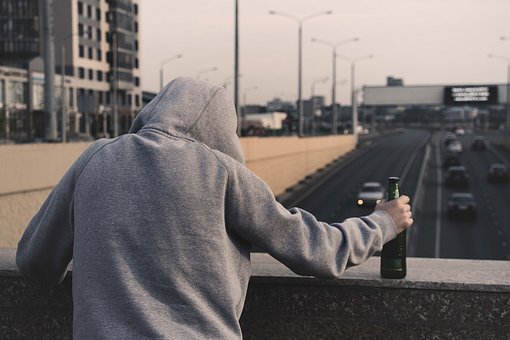 自殺風險指標
(採自校園霸凌防制準則修正條文)
警訊和徵兆(1)
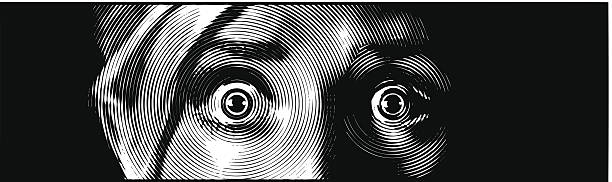 警訊和徵兆(2)
自殺的徵兆：FACT
感覺（Feelings）：無望、無助、無價值感、害怕無法掌控自我、過度的罪惡感、 悲傷、憤怒等。
行動或事件（Action or Events）：吸毒或酗酒、個人經歷失落的經驗，如死亡、 離婚、分離、關係的破裂，或失去工作、金錢、地位、自尊。出現爆發性的攻擊、 魯莽性的行為。討論或撰寫死亡相關情節。
改變（Change）：睡眠、飲食習慣的變化、對以往喜歡的活動失去興趣。個性改 變，有時變得退縮、厭倦、冷漠；有時則是變得喧鬧、多話、外向。
預兆（Threats）：有計畫的安排事物、將心愛的物品分送他人或丟棄、研究自殺 藥物、獲取自殺武器，言語上透露出想死的念頭，如「乾脆去死，反正也沒有人關 心」之類的話語；自殺的企圖，如服藥過量或割腕等。
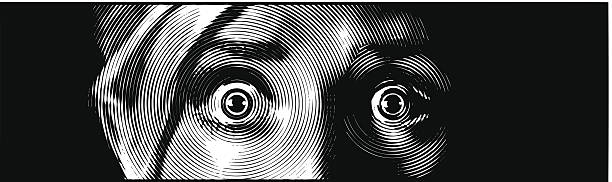 推力與拉力
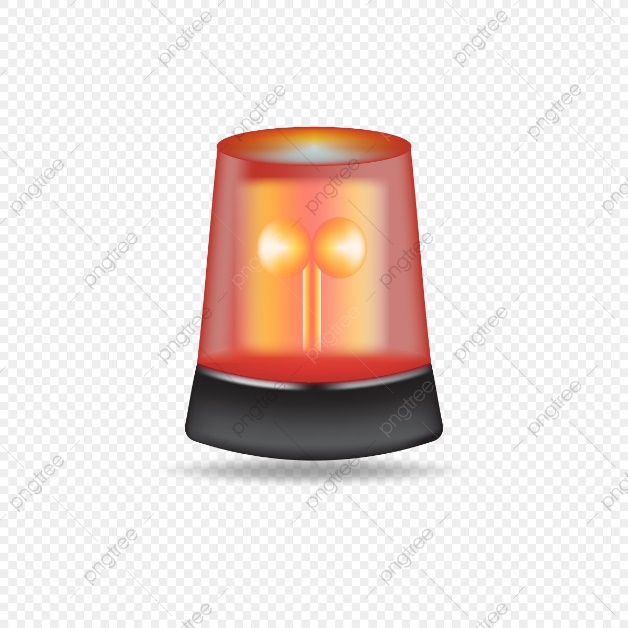 自殺急性風險分級
<圖片取自https://psychtranslation.com/2019/10/10/%E5%A6%82%E4%BD%95%E5%88%A4%E6%96%B7%E8%87%AA%E6%AE%BA%E5%8D%B1%E6%A9%9F%E7%A8%8B%E5%BA%A6%EF%BC%9F%E8%87%AA%E6%AE%BA%E9%A2%A8%E9%9A%AA%E8%A9%95%E4%BC%B0-suicide-risk-evaluation/>
自殺慢性風險分級
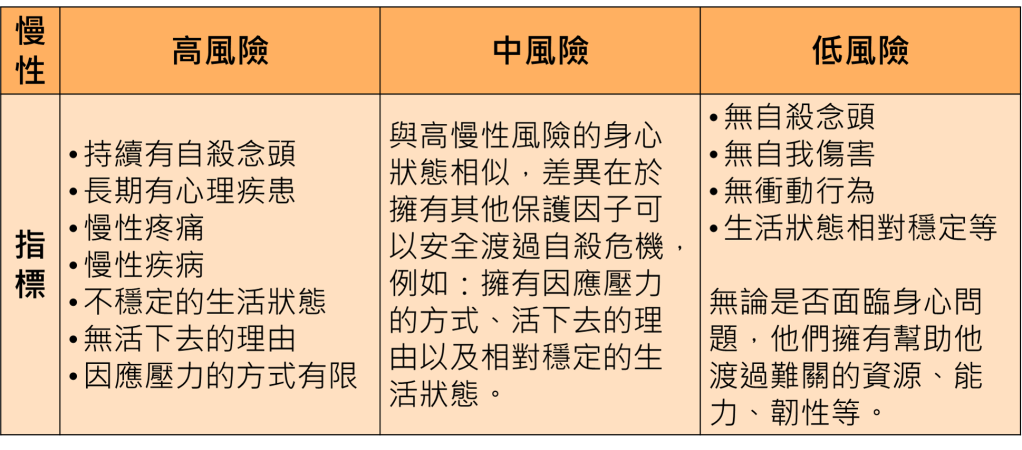 <圖片取自https://psychtranslation.com/2019/10/10/%E5%A6%82%E4%BD%95%E5%88%A4%E6%96%B7%E8%87%AA%E6%AE%BA%E5%8D%B1%E6%A9%9F%E7%A8%8B%E5%BA%A6%EF%BC%9F%E8%87%AA%E6%AE%BA%E9%A2%A8%E9%9A%AA%E8%A9%95%E4%BC%B0-suicide-risk-evaluation/>
自殺危機衡鑑表
簡式健康心理量表BSRS-5
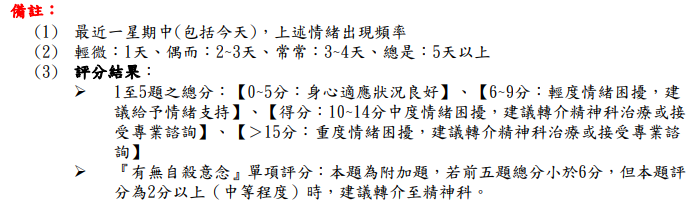 取自<健康99網站https://health99.hpa.gov.tw/onlineQuiz/bsrs5>
危機陪伴經驗談-提醒
他願意告訴你，是他願意嘗試相信你，也代表你有能力幫他
遇到危機學生，師長自身會緊張焦慮是正常的，先在內心深呼吸，讓自己放鬆、安心，我們再來處理學生的危機狀態
情緒會影響情緒，我們安穩的情緒，也會降低危機學生的衝動情緒，逐步同化至平穩；安定自我是陪伴第一步
你不是一個人，你不必要全部承擔，背後有個學校系統會陪你支持學生；危機學生系統協助
不急著給建議，先讓他有機會跟你關係靠近、連結；聽比說來的有用
危機的實務現場評估
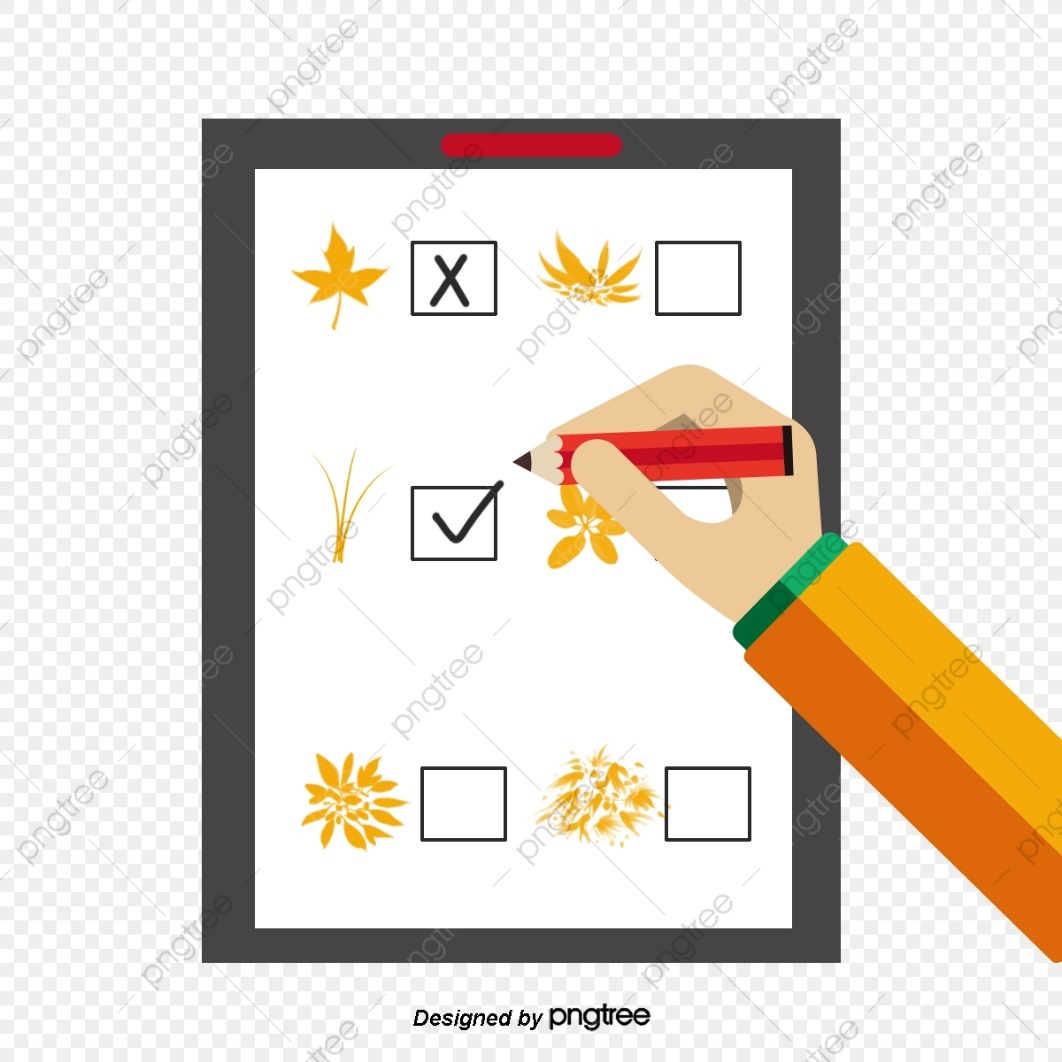 ★計劃愈清楚完整 　　代表　　　自殺危險性愈高 
★多問「如何(how)」；少問「為什麼(why)」
要怎麼問出危險性?
詢問計劃的特定內容細節（危機程度）-目前有沒有什麼自殺的計畫?想到那些?想過要怎麼死嗎?
評估使用方法的致命程度與途徑–你想過要用什麼方法自殺?如果要死，你會怎麼做?
評估真正執行自殺計畫的可能性–有沒有準備什麼東西來執行?打算什麼時候執行?打算在哪裡執行?什麼情況下可能去執行?目前準備到哪裡?
近可取得的社會或求助資源–你有找過誰幫忙?有沒有人知道你想去死?誰可能會最先發現?
支持資源評估–如果還有希望，你覺得誰可以幫你?你會想找誰?你有找誰求助過?
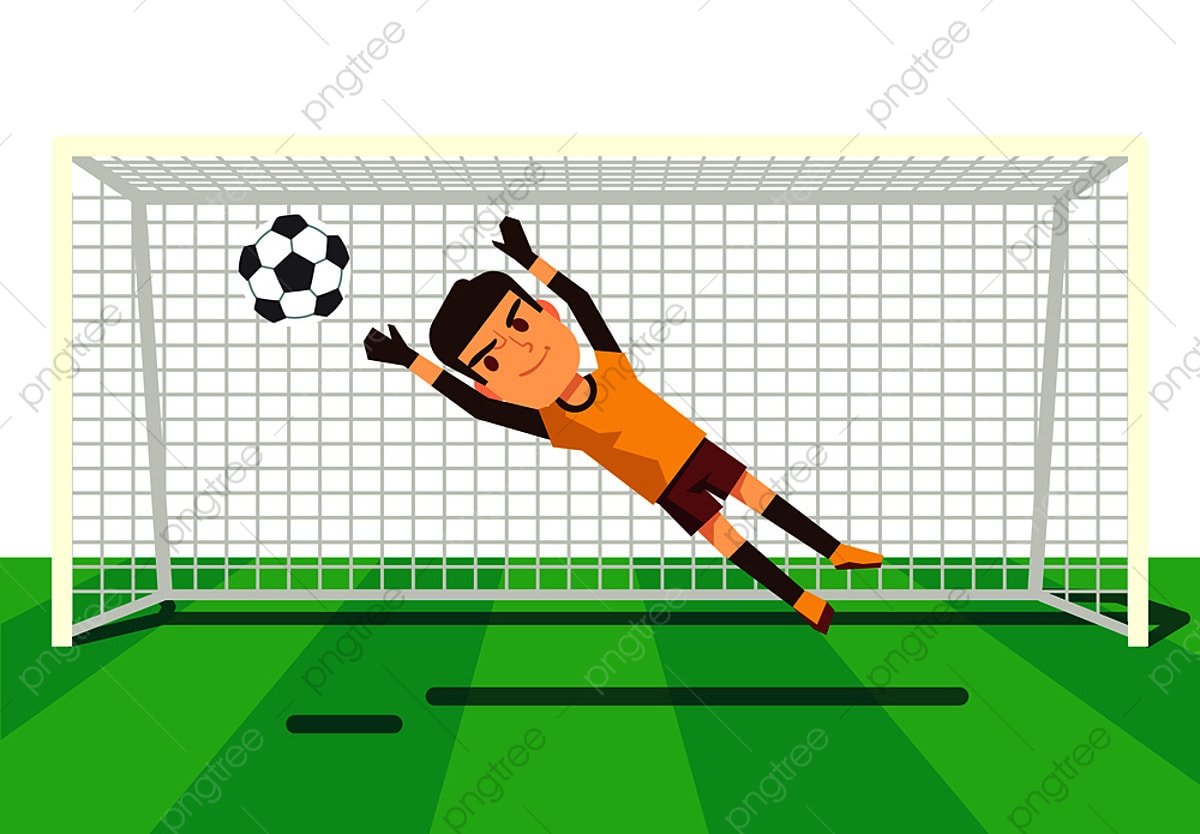 校園自殺防治守門人123
(1)關懷時機、地點： 
有所懷疑，立即詢問 
在隱密的地方談，讓當事人放心自在的說
(2)間接問法 (直接問會擔心
你最近是不是感到不快樂？（不快樂到想要結束自己的生命） 
是否曾經希望睡一覺並且不要再醒來？ 
覺得活著沒意義，沒價值，也沒有人在乎? 
(3)直接問法 
有想過傷害自己嗎?有做過嗎?
你是否有想到要自殺呢？ 
會不會有想不開的念頭？ 
(4)不要這樣問 
你該不會想要自殺吧？ 
不要跟我說你想自殺喔？！
1問 主動關懷與積極傾聽 
2應 適當回應與支持陪伴
3轉介 資源轉介與持續關懷
忘了怎麼問
就單純傾聽
不必特別說些什麼
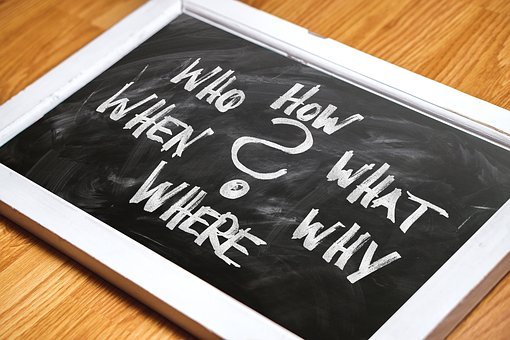 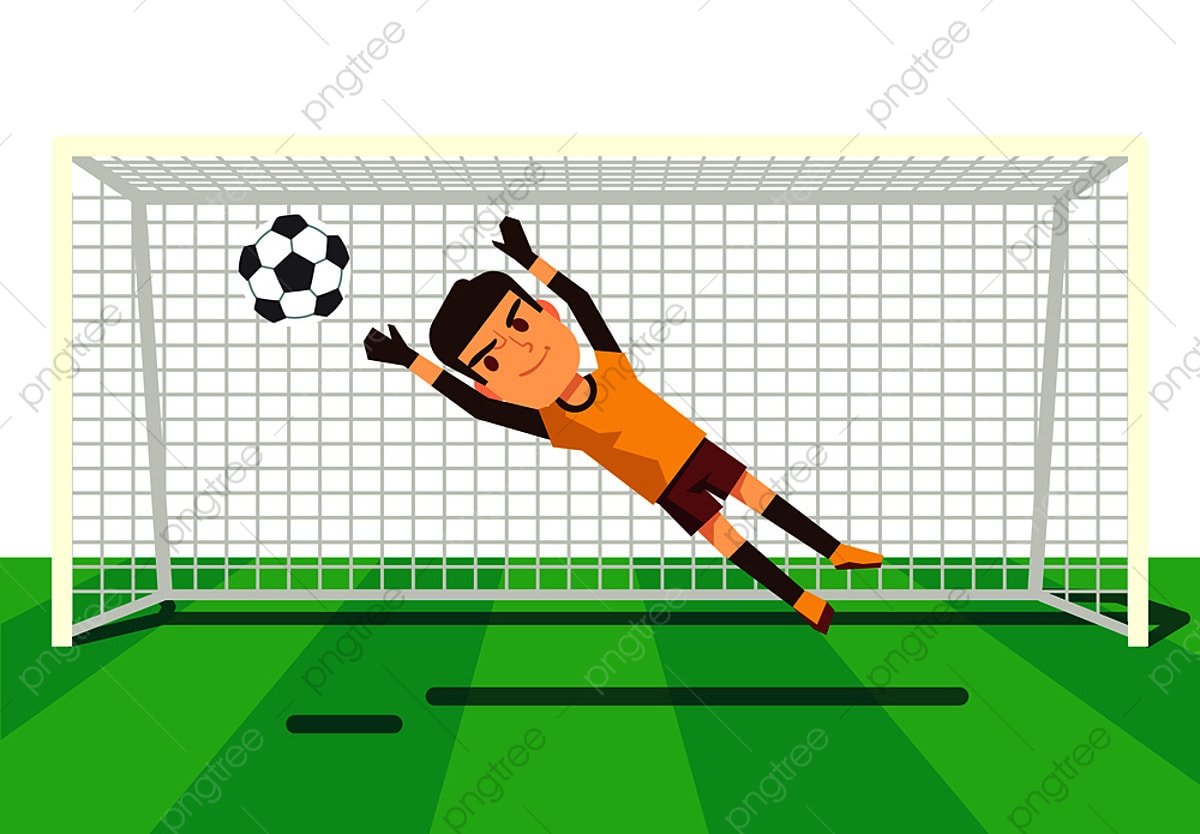 校園自殺防治守門人123
(1)理解、陪伴並給予希望 
積極、專注的傾聽當事人遭遇的問題 
“自殺” 是當事人用來解決他所遭遇的無解問題的方法 
不要急著評價（當事人的遭遇、處境或想法） 
提供當事人任何形式的“希望” 
同理個案的感受與處境，並產生改變 
(2)危機陪伴時的關心問話
需要什麼幫忙?找過哪些人幫忙?
你覺得誰可以幫你?你希望誰可以幫你?
目前自傷情況/自殺計劃進行到什麼狀況? 
什麼情況會讓你控制不住自己去執行(自殺/自傷)?(評估未來危機時刻
1問 主動關懷與積極傾聽 
2應 適當回應與支持陪伴
3轉介 資源轉介與持續關懷
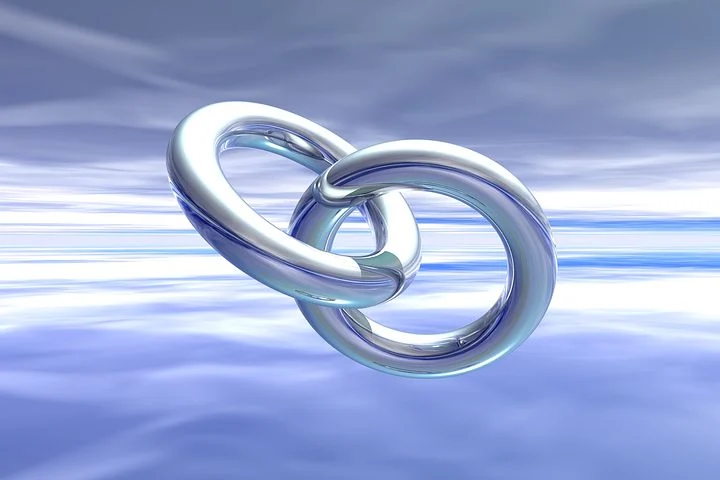 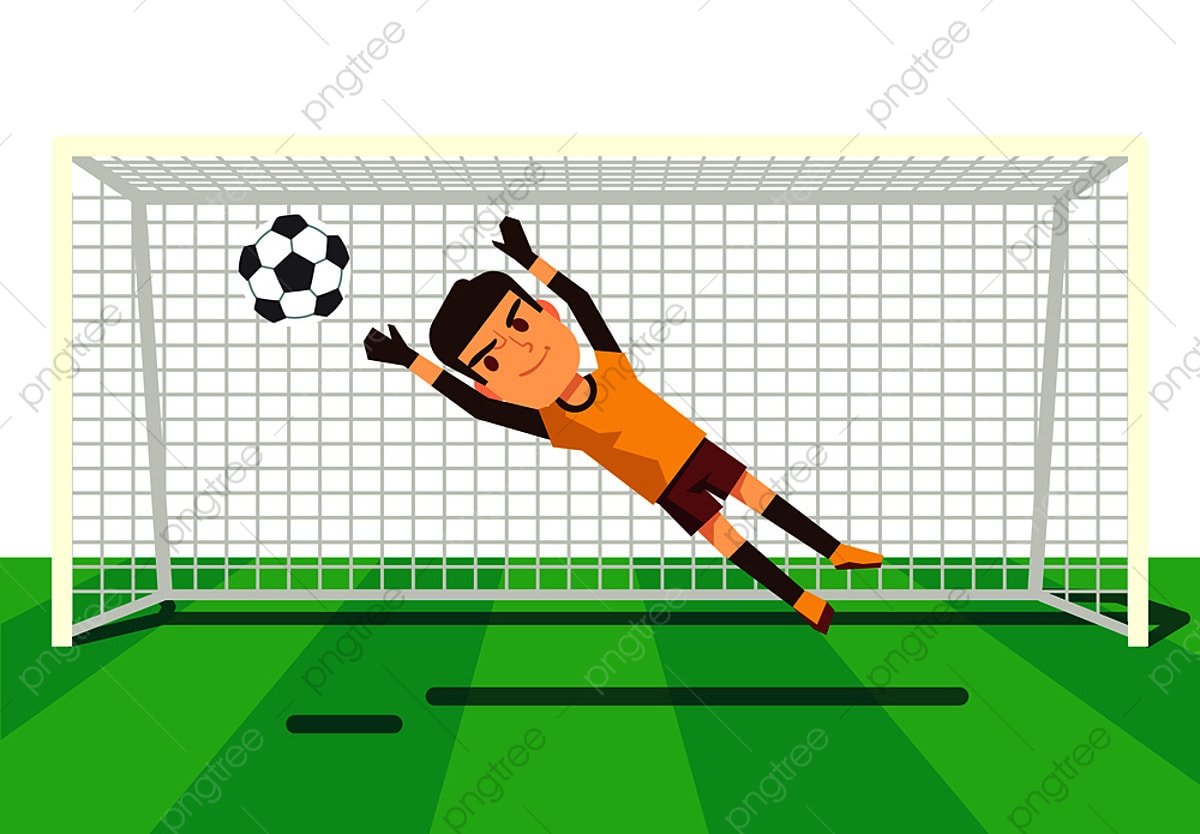 校園自殺防治守門人123
1問 主動關懷與積極傾聽 
2應 適當回應與支持陪伴
3轉介 資源轉介與持續關懷
(1)轉介標準
BSRS(簡式健康量表)分數高 
陪伴者難以負荷、超出自身陪伴的能力與心力
自殺自傷身心問題 
(2)轉介建議 
安全、安心與尊重 
說明與再保證 ，讓當事人知悉後續流程
---「事情會有機會好轉的，你要相信老師們會努力幫你」
---「老師會請專業的輔導老師幫助你，你遇到問題可以再跟我說」
推薦適合人選/資源，陪伴與系統聯繫
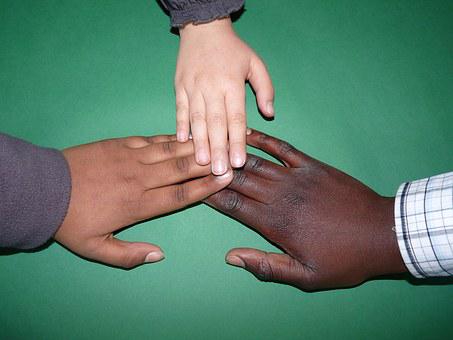 實務經驗分享-切忌
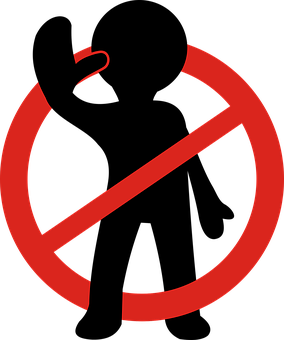 不要提供沒有用的意見。
不要發誓保守秘密。
不要爭辯自殺的對錯。
不可輕忽。
不要增加罪惡感。
不可延誤處理。
不要認為自殺者只是開玩笑
實務經驗分享
求助專線
圖文引自https://www.facebook.com/mohw.gov.tw/photos/a.852149834951436.1073741849.470265436473213/852149868284766/?type=3&theater